Giulia Ustulin5 N LSU
Table of contents
Purpose of work
Introduction
History of human rights
Rights in the constitution
IINTRODUCTION
A right:1.  consists of freedom of some kind2. it is something that awaits man because he or she is a human being3.is called human rights because they are universal
History of human rights
On 10 December 1948 the universal declaration of human rights was signed by the United Nations
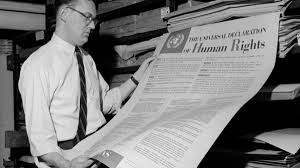 During the historical ages the concept and the content of human right has evolved:

Greece and Ancient Rome
Feudalism
Declaration of independence of the colonies
United Nations Organization
VIOLATION OF HUMAN RIGHTS
There are forms of human rights violations in every part of the world:Torture and ill-treatmentUnfair trials Limits in freedom expression
Rights in the constitution
Establishes the fundamental principles of civil coexistence
 Defines the rules of democratic life from a double point of view:
- citizens' rights in their complex civil, ethical-social, economic and political relationships;
- the organization of state powers;
ARTICOLO 3
“Ogni individuo ha diritto alla vita, alla libertà ed alla sicurezza della propria persona”

“Everyone has the right to life, freedom and security of their own person "
Violation of article 3 of the constitution
In 2007:in Afghanistan 6.500 people were killed in Brasil 1260 individuals were killed by the policein Uganda 1500 people die every week in internal refugee camps
Industrial Revolution
Rosso Malpelo